OŠ BREZOVICA PRI LJUBLJANI
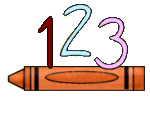 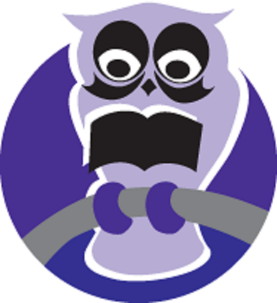 POMEMBNE INFORMACIJE PRED VPISOM V 1. RAZRED
1
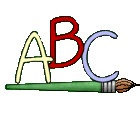 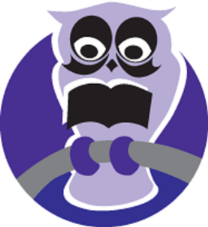 VPISNI  POSTOPEK
Vpis bo potekal od 2. 2. do 4. 2. za vse otroke na MAŠ. Prijava po telefonu in e-pošti (01 29 27 200 med 8.30 in 13.30 ali info@os-brezovica.si).
Vpis je obvezen za vse otroke, ki so rojeni leta 2015 (tudi v primeru, da želite zaprositi za odlog šolanja).
Otroka vpišemo v šolo v svojem okolišu  (stalno ali začasno bivališče, možnost vpisa na matično šolo za učence s POŠ).
S seboj prinesite otrokov rojstni list ali kak drug osebni dokument in izpolnjene obrazce, ki ste jih prejeli po pošti. (JV, OPB, angleščina - NIP, prijava na prehrano, Izjava pravila šolskega reda, soglasje za razgovor v vrtcu).
2
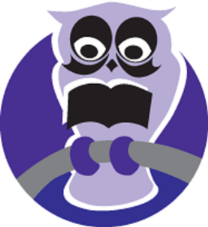 PREPIS NA ŠOLO IZVEN ŠOLSKEGA OKOLIŠA
Vpis na matični šoli.
Pisna prošnja na željeno šolo v roku 14 dni.
Izbrana šola pridobi soglasje matične šole za vpis.
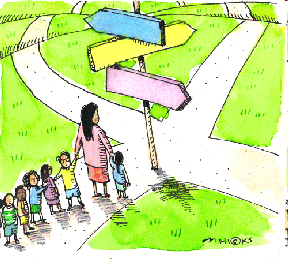 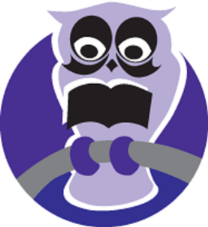 ODLOG VPISA
Vpis otroka.
Pisna vloga za odlog šolanja z razlogi (ob vpisu).
Obvezno testiranje otroka s testom šolskih novincev in razgovor z otrokovo vzgojiteljico (podpis soglasja).
Zdravniški sistematski pregled.
Možnost odložitve šolanja za eno leto.
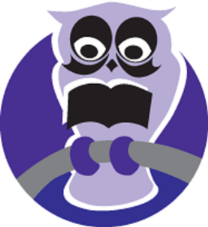 UGOTAVLJANJE PRIPRAVLJENOSTI ZA ŠOLO
Ugotavlja komisija, v kateri so šolski zdravnik, svetovalni delavec, vzgojitelj.
Pripravljenost za šolo se ugotavlja na podlagi rezultatov testiranja ali mnenja z obravnave v zunanjih institucijah (psiholog, logoped, razvojna ambulanta), razgovora s starši, razgovora z otrokovo vzgojiteljico (soglasje) in mnenja šolske zdravnice.
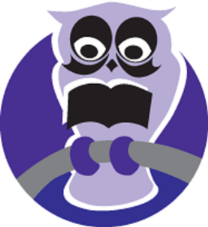 ZDRAVNIŠKI PREGLED
Opravi ga šolski zdravnik, ne glede no to, kdo je otrokov izbrani zdravnik (naša šolska zdravnica je ga. Nataša Marinič Fišer v ZD Vič – marec-maj).
Vse sistematske preglede in cepljenja v času šolanja opravi šolski zdravnik.
Osebnega zdravnika lahko otrok obdrži ali pa izbere šolsko zdravnico za otrokovo osebno zdravnico
6
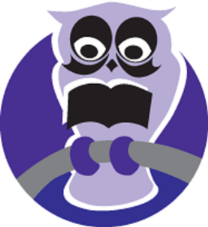 UČENCI S POSEBNIMI POTREBAMI
Starši imajo pravico vpisati otroka s posebnimi potrebami v osnovno šolo v šolskem okolišu, v kolikor ta šola izpolnjuje pogoje za njegovo šolanje. (informacija šoli o dodatni strokovni pomoči v vrtcu, postopek usmerjanja ali zapisnik multidisciplinarnega tima/individualni načrt družine).
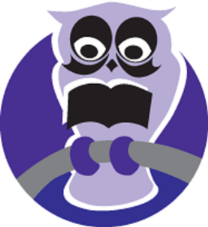 KAJ NAJ BI OTROK ZNAL 
OB VSTOPU V ŠOLO
Je samostojen pri osnovnih higienskih navadah.
Se zna samostojno obleči, obuti in zavezati čevlje.
Zna uporabljati jedilni pribor.
Pozna in uporablja osnovne vljudnostne fraze  (pozdravi, prosim, hvala) in počaka, da pride na vrsto.
Sliši svoje ime in usmeri pozornost na nadaljnja navodila.
Zna pripraviti in pospraviti stvari, kot mu je naročeno.
Je radoveden in se zanima za stvari okoli sebe.
8
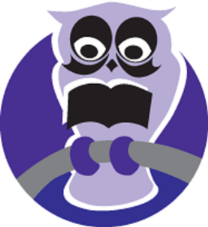 DELOVNI DAN V 
1. RAZREDU
6.15 - 8.15 – jutranje varstvo
7.15 – ZAJTRK v jedilnici (ob 7.10 priprava na zajtrk)
8.15 – priprava na pouk (izpraznimo torbe, poklepetamo s sošolci)
8.25 – začetek pouka
10.00 – dopoldanska malica
10.15 – odmor za igro
10.35 – nadaljevanje pouka
12.10/13.00 – konec pouka in začetek OPB-ja
16.40 – konec popoldanskega varstva
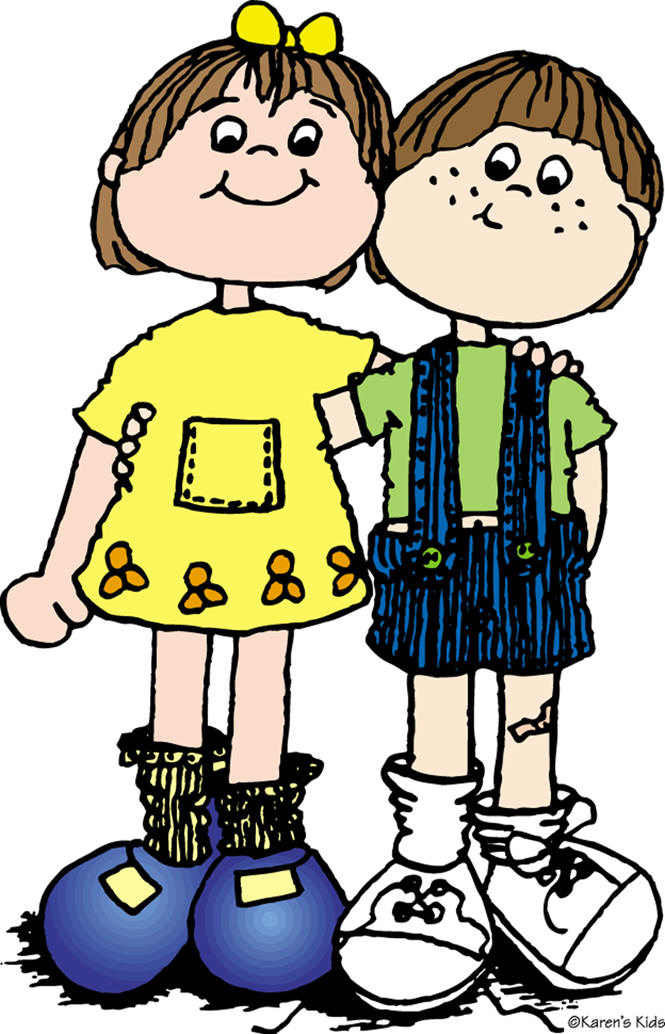 9
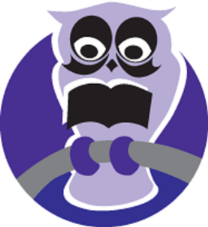 DODATNE INFORMACIJE
OŠ Brezovica pri Ljubljani
Šolska svetovalna služba, Maja Novljan

Telefon: 01 29 27 229

E-naslov: maja.novljan@os-brezovica.si
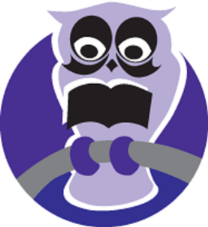 HVALA ZA VAŠO POZORNOST!
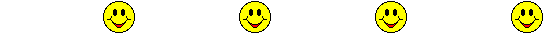 11